3 – Where will you work next year?
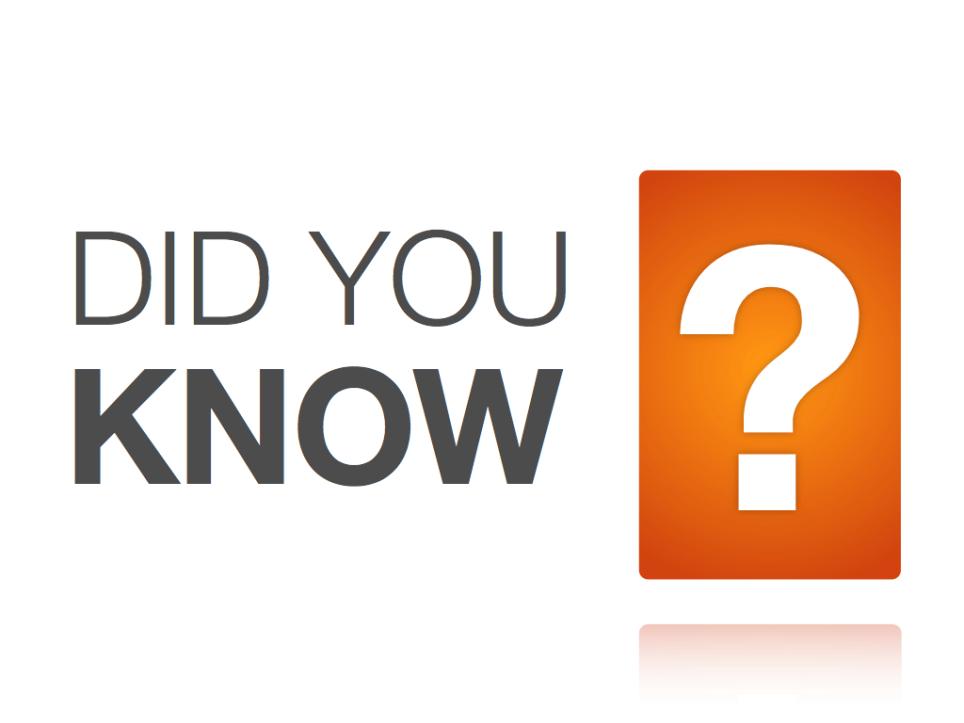 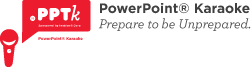 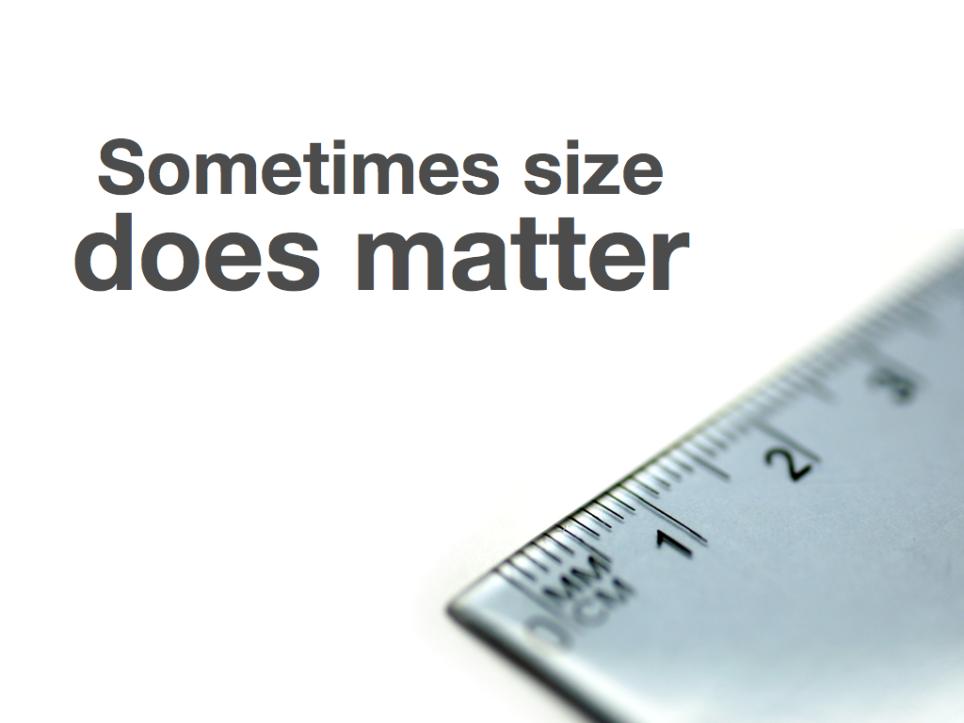 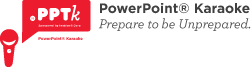 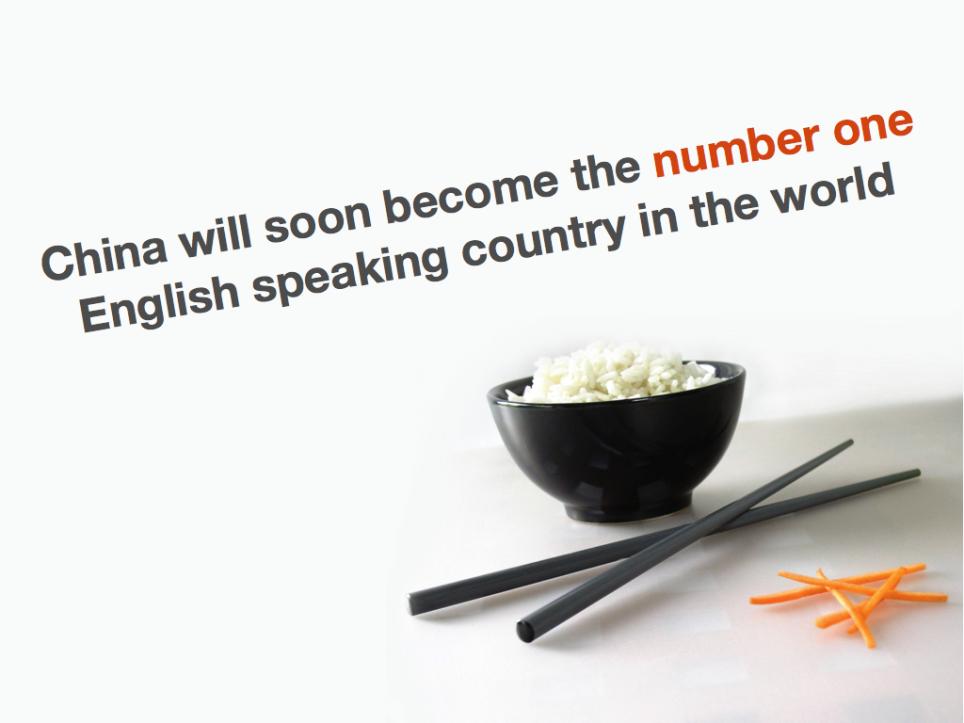 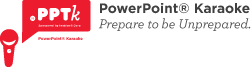 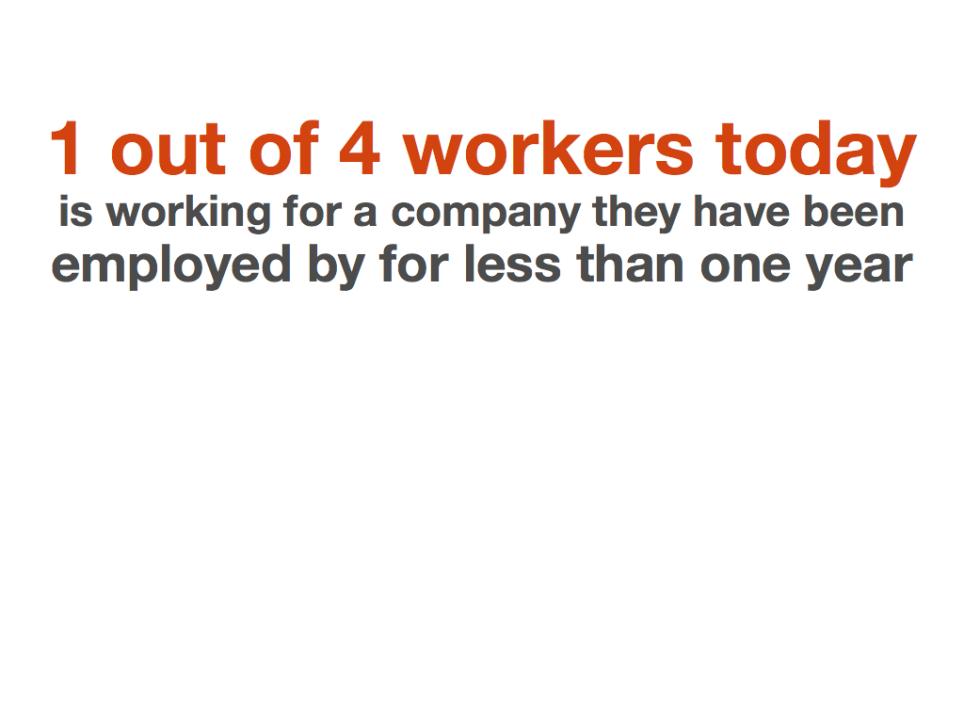 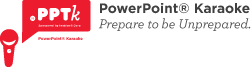 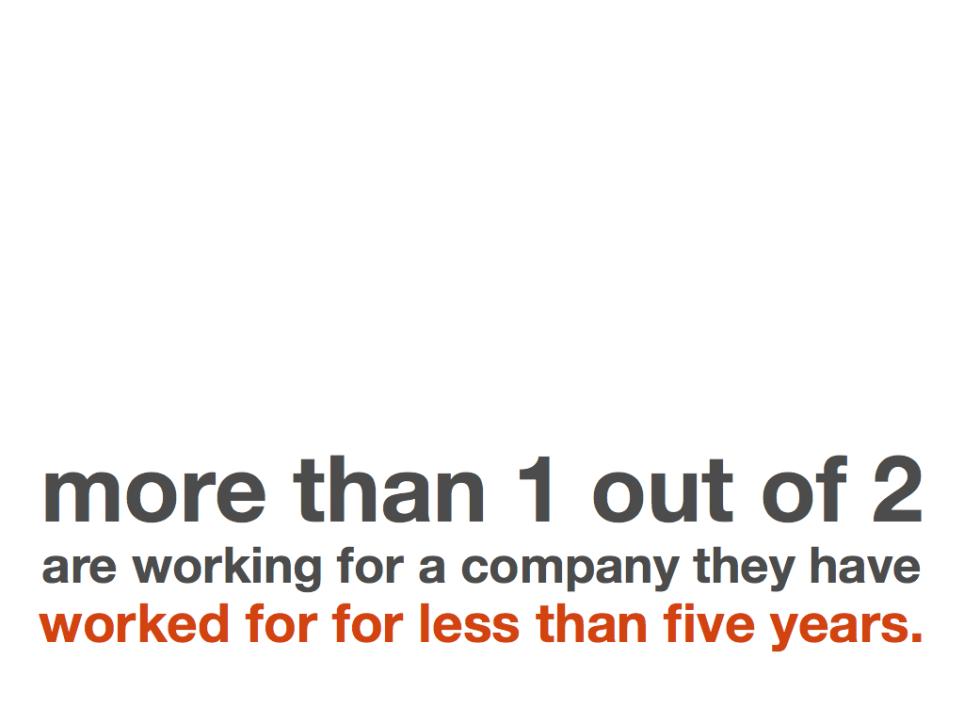 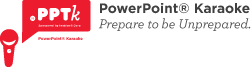